فصل سومنمایش دانش
حدیث میرزایی
Pepperoni.1371@gmail.com
موضوعات:
روشی مطلوب برای نمایش دانش
چگونگی نمایش دانش با استفاده از قوانین
چگونگی نمایش دانش به صورت موضوعات ساختار یافته
چگونگی نمایش دانش با استفاده از منطق
مقایسه بین روش های مهم نمایش دانش
معرفی شماهای مختلف نمایش دانش برای ساخت سیستم های خبره
3-1-مقدمه
پیشگامان هوش مصنوعی نشان داده اند که رفتار هوشمندانه آنقدر که به دانش وابسته است به روش های استدلال وابسته نمی باشد.
توجه به برخی از خصوصیات روش های مختلف دانش بسیار مهم می باشد.
3-2-قوانین تولید
گروه بزرگی از سیستم های خبره از قوانین که گاهی اوقات «تولید» نامیده میشوند برای نمایش دانش استفاده میکنند.
عمل ها (Then)     
شرط ها (If)
خود آزمایی:
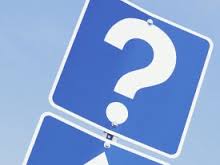 اگر هوا بارانی باشد و من چتر داشته باشم آنگاه من با اتوبوس به سر کار خواهم رفت.
مزایای قوانین:
سادگی
واحدمندی
تشریح(توصیف)
عدم قطعیت
قوانین همچنین به منظور نمایش انواع مختلف دانش استفاده میشوند:
قوانین هیوریستیک
قوانین محدوده (دامنه)
دانش رویه ای
معایب سیستم های تولید قانون
ترکیب عملیات غیرشفاف در سیستم های دارای تعداد زیادی از قوانین.
در برخی از سیتم ها دانش نمی تواند به طور کامل توسط قوانین به نمایش درآید.